Муниципальное общеобразовательное учреждение средняя общеобразовательная школа №68 
                                                города Хабаровска
«Формирование пространственного воображения на уроках изобразительного искусства»
Сачук Е. И. учитель начальных классов,
Имеет первую квалификационную категорию,
Отличник просвещения
Пространственное мышление 
       в психологии принято разделять на два вида
Образное воображение
Образы 
воссоздающего воображения
Образы 
творческого воображения
на развитие внимательности.
Второе
 упражнение:
Дорисовывание картинок по шаблонам или по точкам.
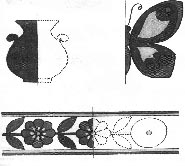 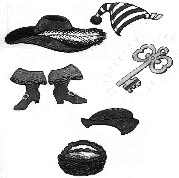 Третье упражнение:
рисование по памяти
Четвёртое упражнение
словесное рисование
Пятое упражнение:
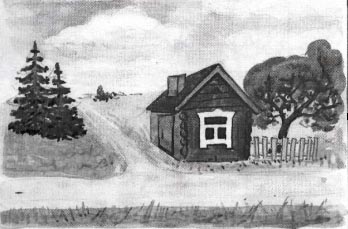 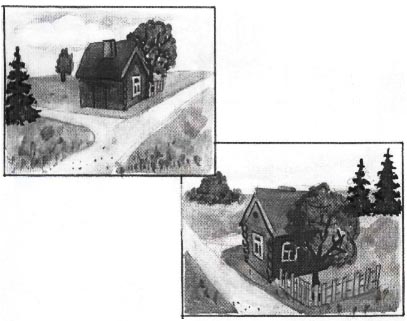 Изменение ракурса расположения фигуры в пространстве
Шестое упражнение:
.
На развитие творческой фантазии учащихся.
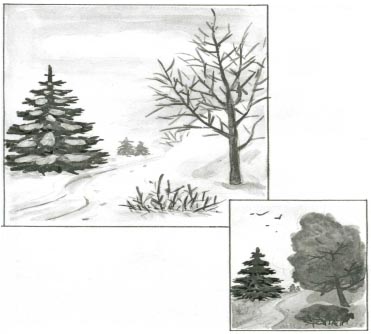 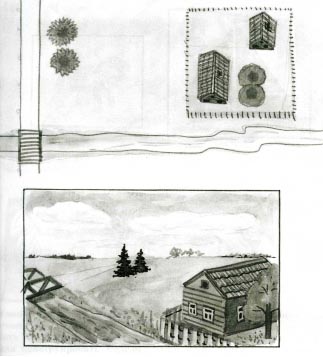 Седьмое упражнение:
На развитие чувства пространства.
Восьмое
упражнение:
.
«Дорисуй картинку»
Девятое упражнение:
Десятое упражнение:
«Рисуем настроение»
«Волшебные кляксы»
Одиннадцатое упражнение:
Тринадцатое упражнение:
Двенадцатое упражнение:
«Весёлые человечки»
«Волшебные пальчики»
«Охотник»
Спасибо за внимание!